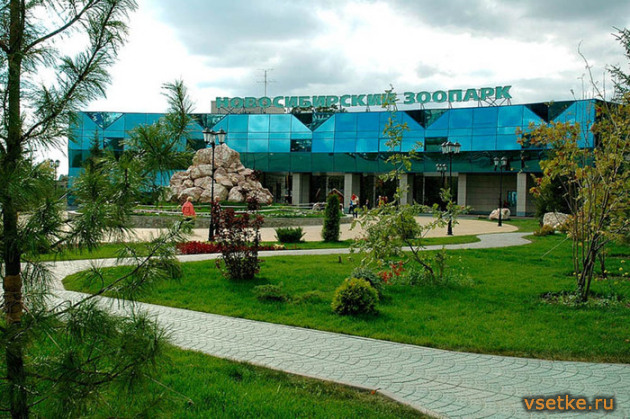 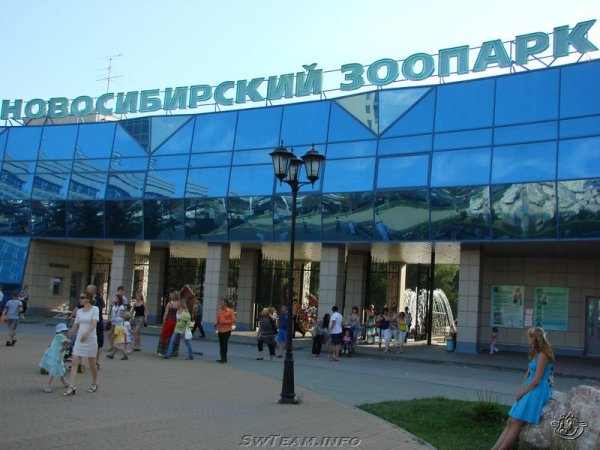 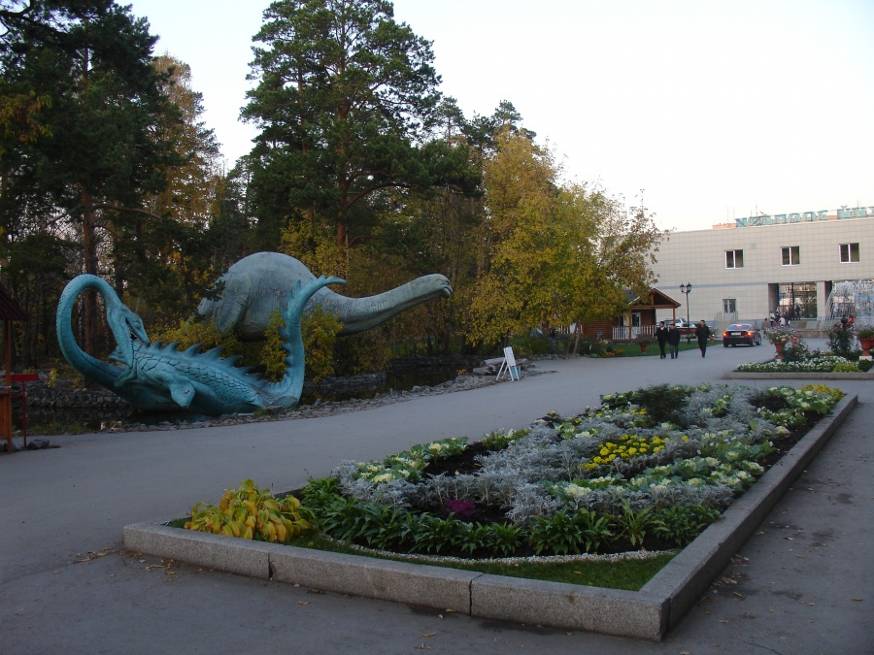 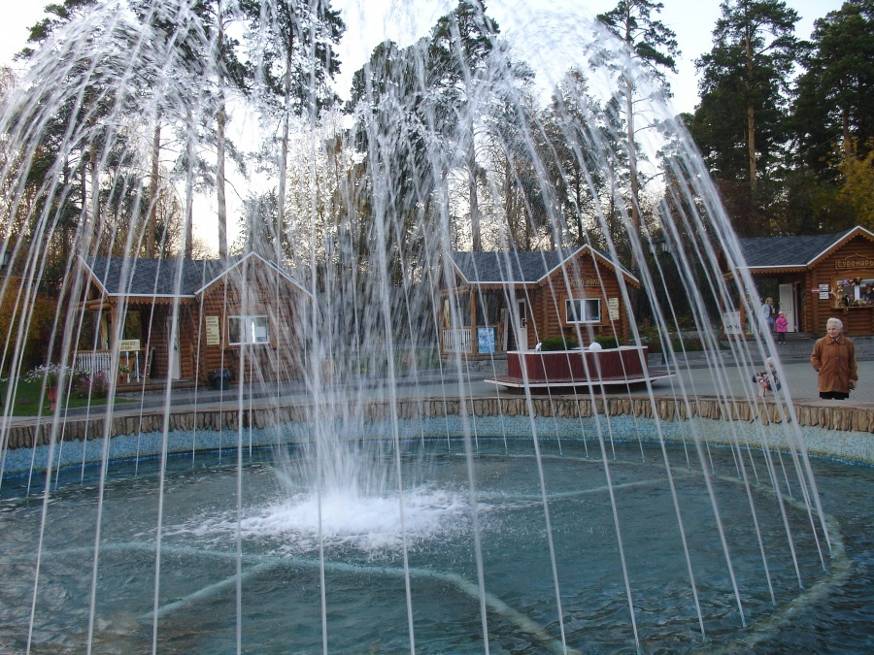 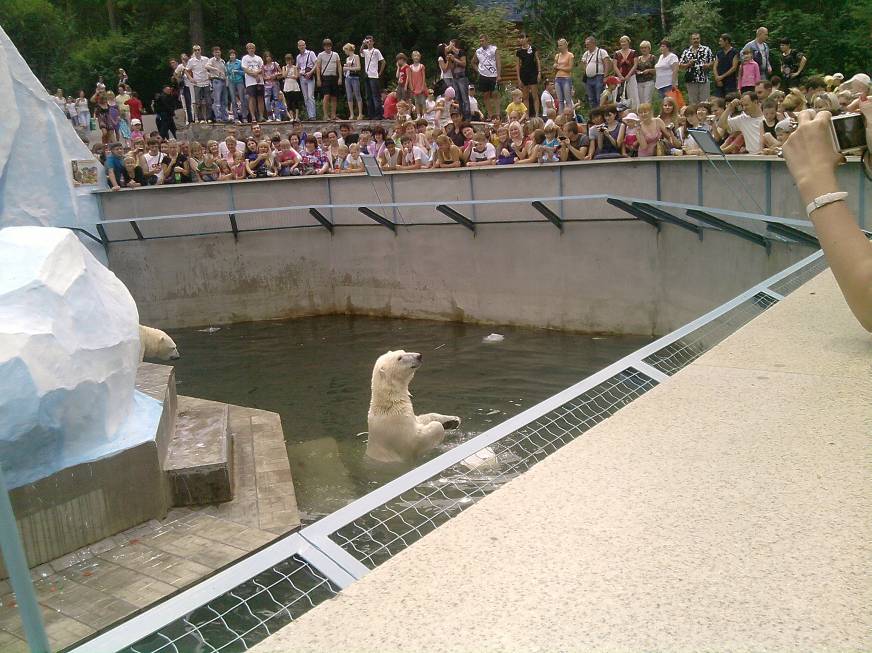 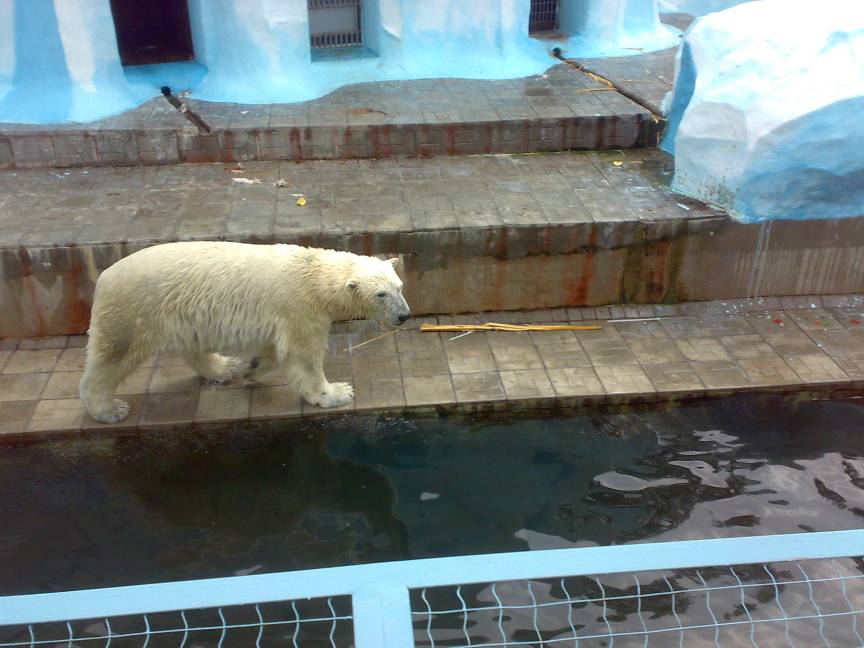 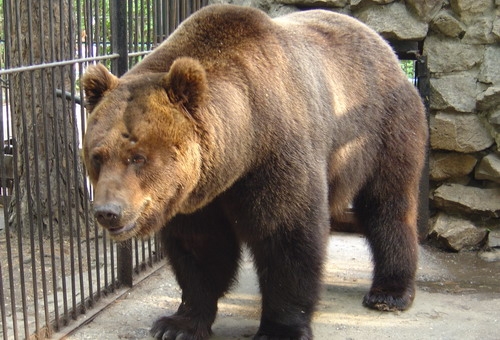 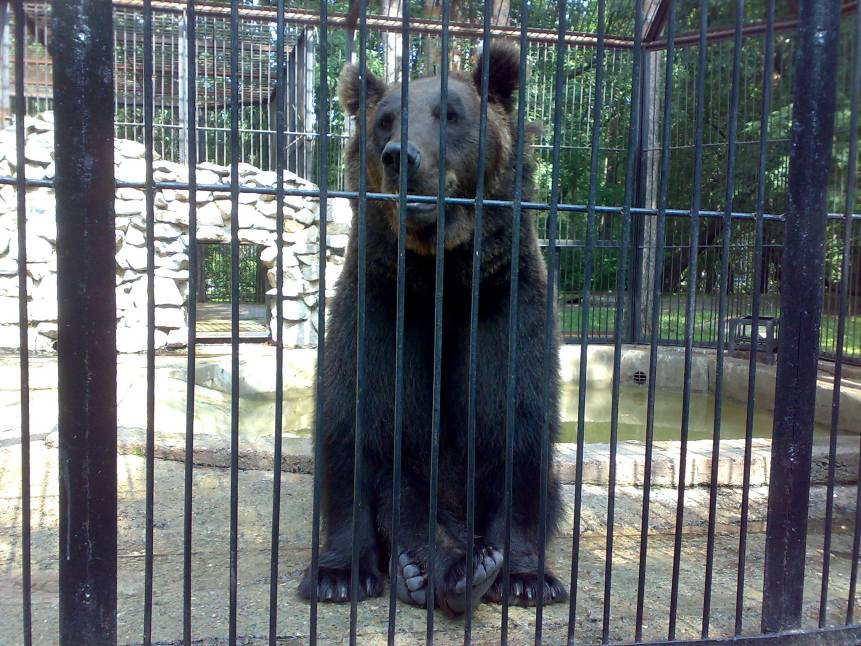 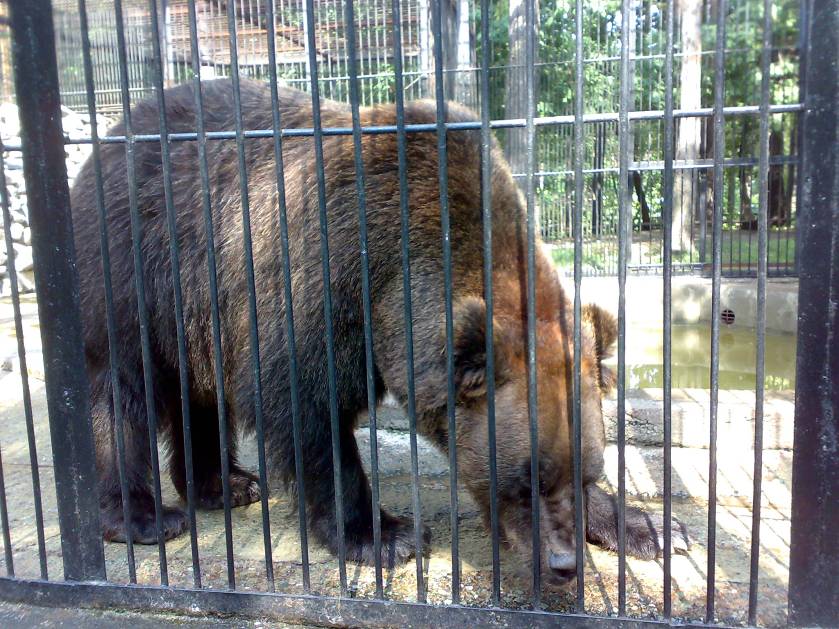 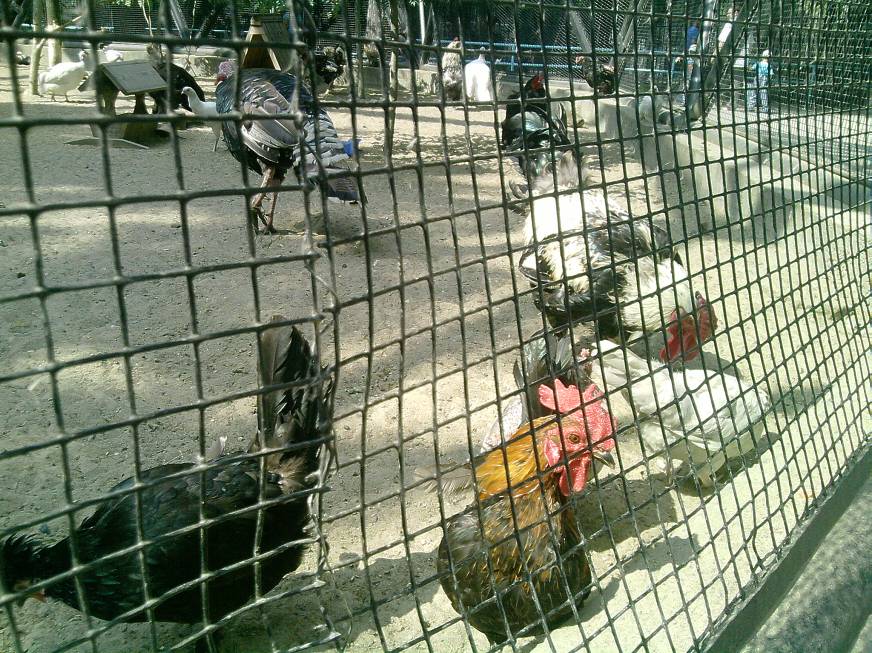 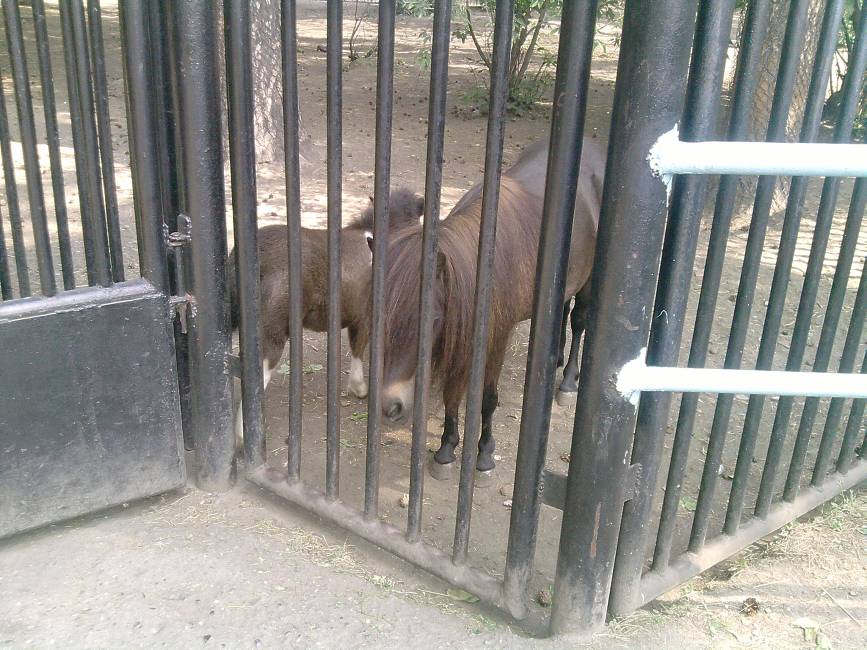 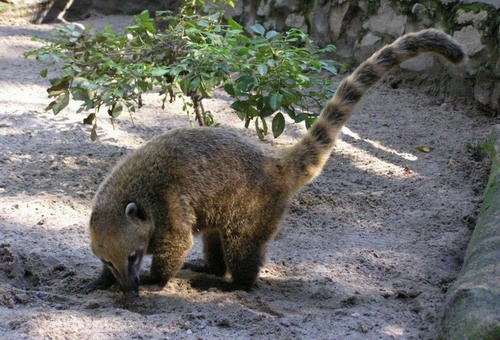 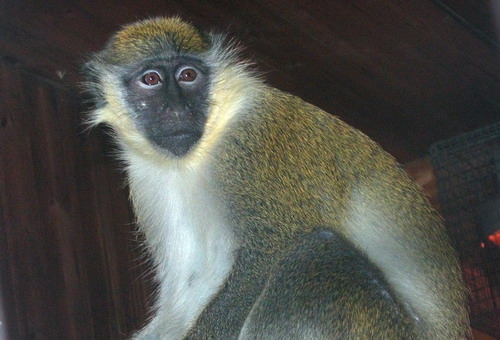 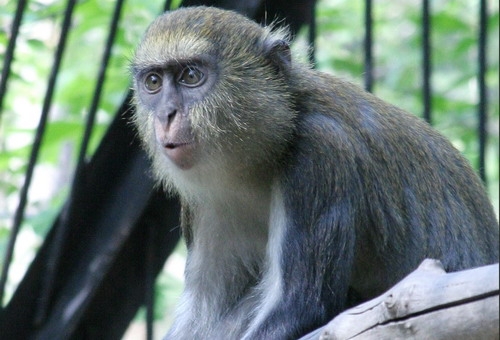 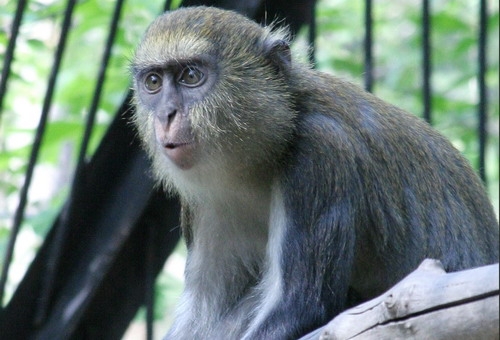 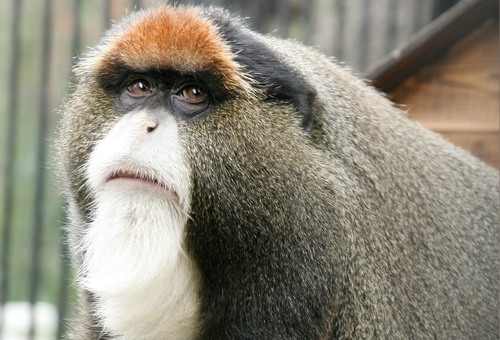 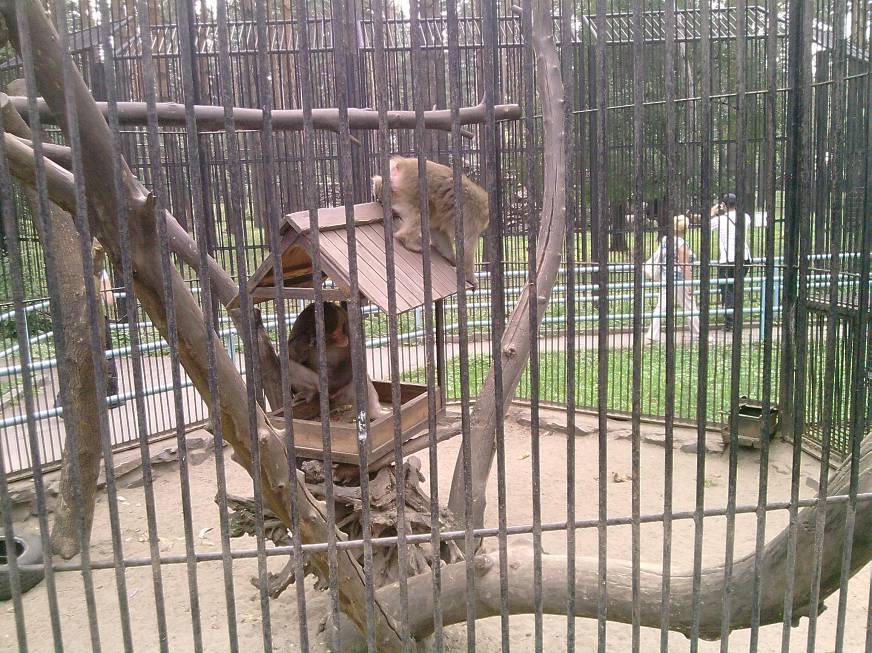 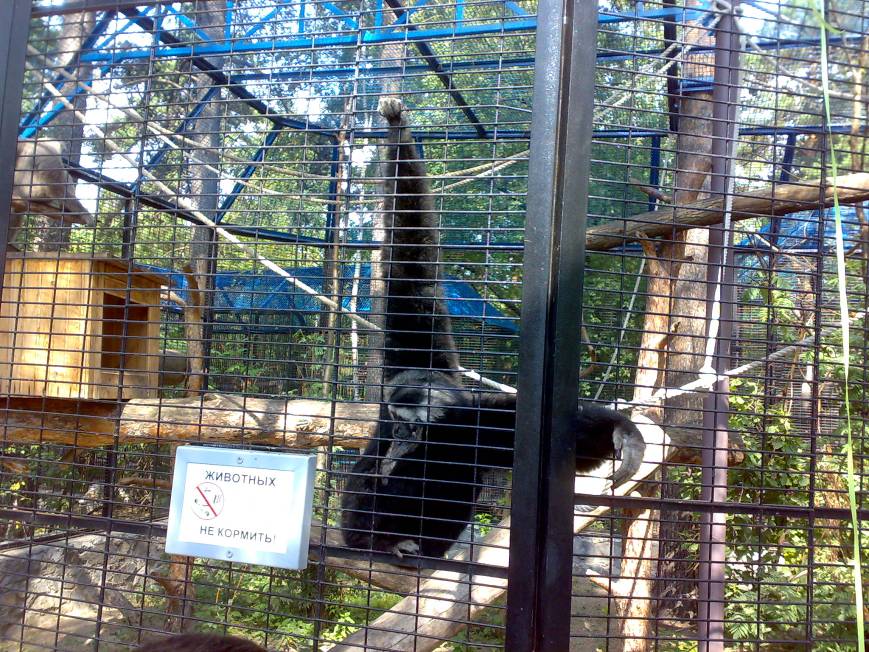 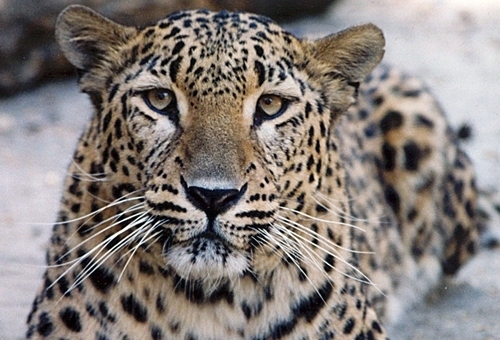 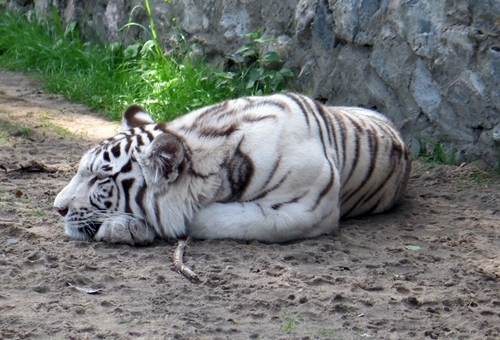 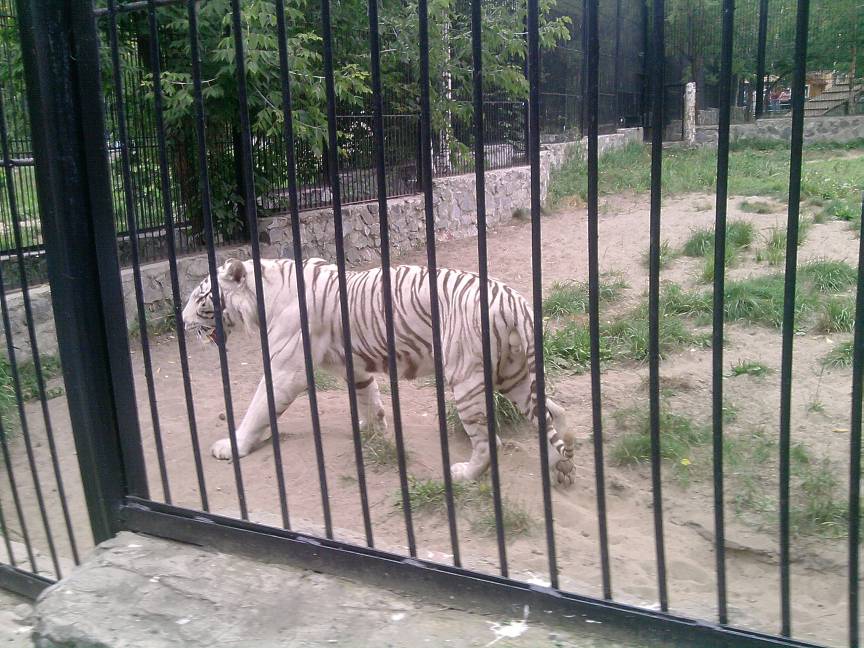 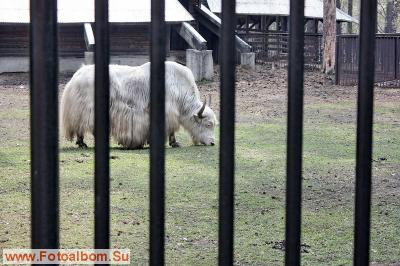 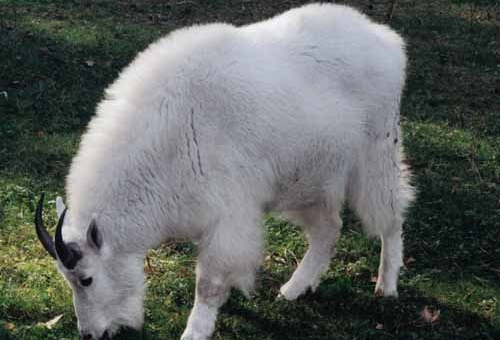 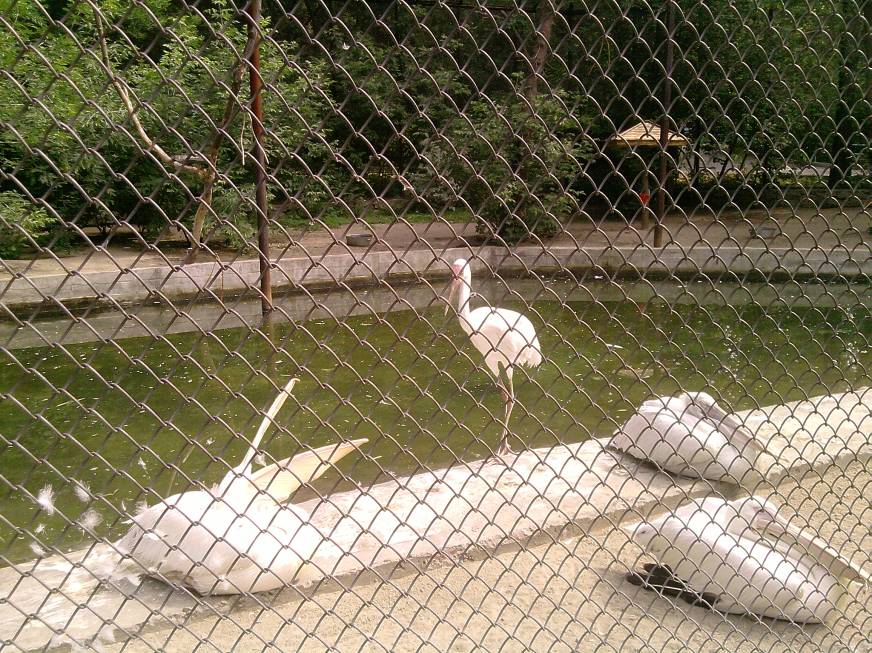 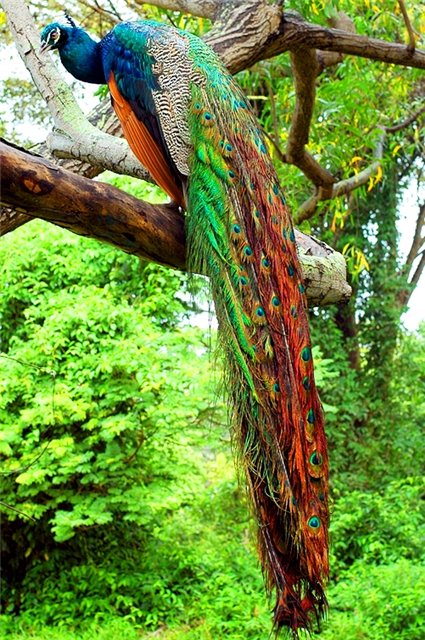 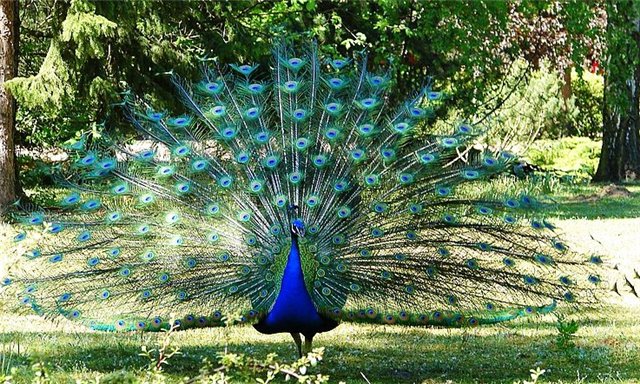 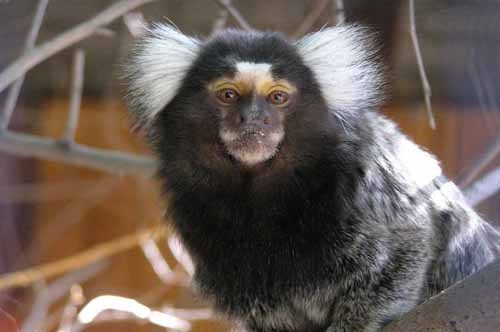 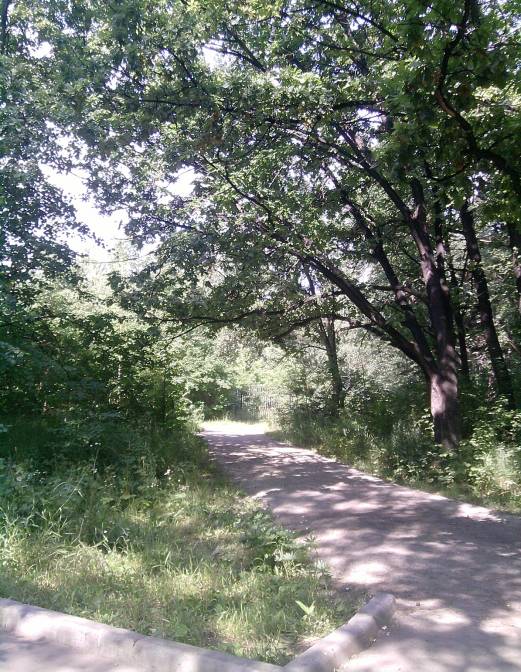 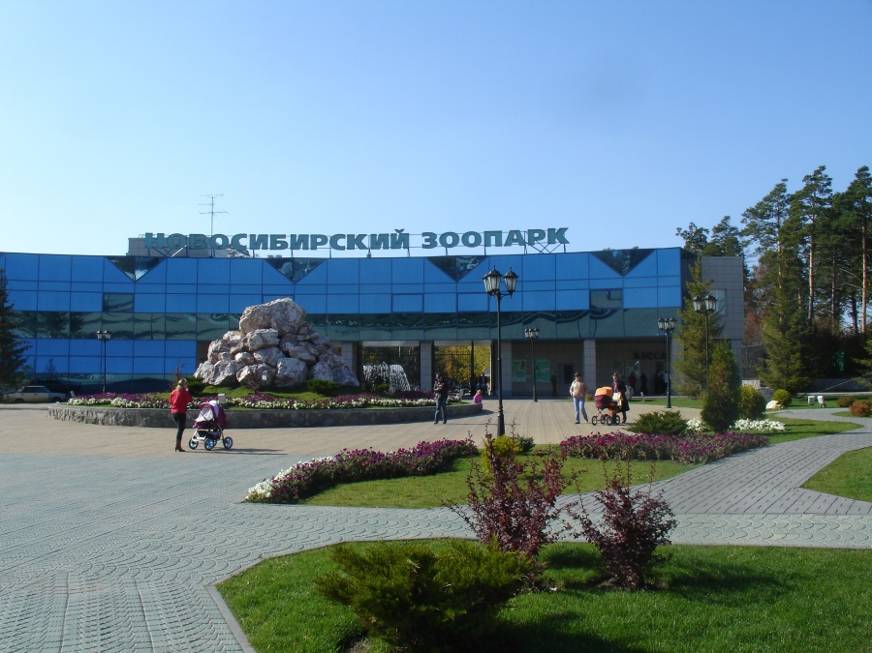 Спасибо за внимание